олимпиада
Миронова Юлия   6 класс
филиала МОУ «Ерышовская СОШ» с. Малиновка
Руководитель: Федорова Е.Ю.
5 колец
Оказывается, символы к олимпиаде выбраны не просто так. Например 5 колец означают 5 континентов: синий- Европа, черный- Африка, красный- Америка, желтый- Азия, зеленый- Австралия.
Символы олимпиады
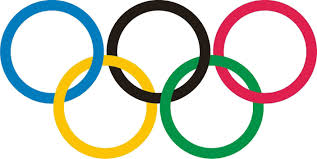 Зайка Стрелка
Зайка – самая активная жительница зимнего леса. Ее друзья всегда удивляются – и как она все успевает!? Ведь Зайка не только успевает учиться в Лесной Академии на «отлично», помогать маме в семейном ресторанчике «Лесная запруда», но и участвовать в различных спортивных соревнованиях. Зайка уверяет своих друзей, что у нее нет никакого секрета: просто она очень любит спорт. А еще она любит петь и танцевать.
Мишка Полюс
Мишка Полюс- ещё 
один из символов 
олимпиады 2014.
Он очень любит 
заниматься спортом.
Мишка часто играет
со своими друзьями.
Полюс- очень 
энергичный, он
всегда обыгрывает
своих  друзей.
Поэтому, люди 
решили, что он станет
символом 
олимпиады 2014.
Леопард Барсик
Леопард Барсик- третий символ олимпиады. Он живёт на высокой сосне. Барсик любит заниматься спортом. Один раз он спас деревню от лавины. В  знак благодарности, его сделали символом олимпиады.